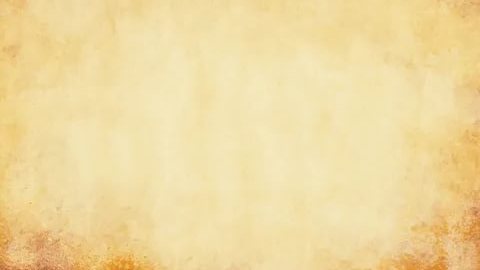 ПОЗНАЮ  ПУТИ  ГОСПОДНИ
(ТЕМАТИЧЕСКАЯ  ВЫСТАВКА)
Библиотекарь 1 кат. Студеникина Н.Б.
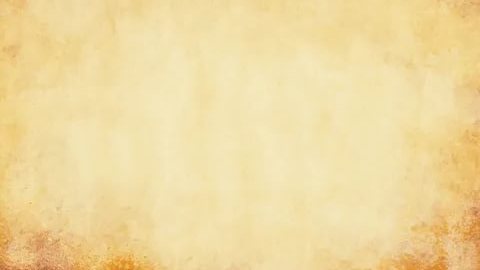 Сегодня нет необходимости напоминать о всё возрастающем интересе к православной культуре, православной традиции, которая наблюдается в России в последние годы. Этому интересу отвечают различные жанры познавательной, философской и церковно-православной литературы.

Книги, представленные в данной подборке предназначены не только исповедующим православие, но и всему широкому кругу читателей: тем, кто пока испытывает лишь первоначальный интерес к православной вере, кому по роду своей деятельности необходимо получить информацию об истории и основах православия, а также людям, познающим отечественную историю и историю русской духовной жизни.
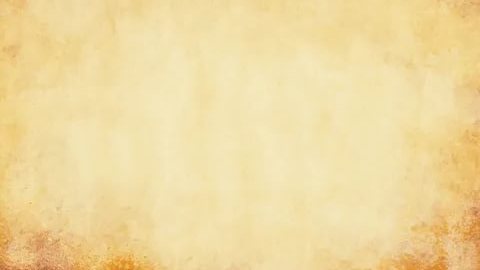 Книга  «Всемирная энциклопедия. Христианство» знакомит читателя с одной из мировых религий, объединяющих многочисленные конфессионально дифференцированные направления: православие, католицизм, протестантизм в различных его версиях, многообразные течения (толки), группы и секты.
Статьи базируются на новейших научных представлениях о религиозной мысли.
Книга предназначена для широкого круга читателей, так как она не требует никаких предварительных знаний.
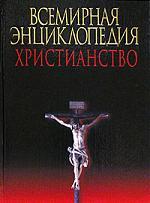 92
В 848
Всемирная энциклопедия. Христианство / главный редактор М. В. Адамчик. – Минск : Современный литератор, 2004. – 832 с.
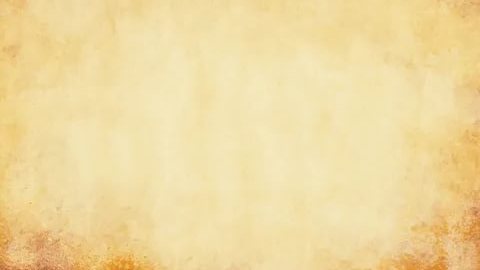 «Энциклопедический православный словарь» предназначен не только исповедующим православие,  но и всему широкому кругу читателей: тем, кто пока испытывает лишь первоначальный интерес к православной вере, кому по  роду своей деятельности необходимо получить информацию об истории и основах православия, а также людям, познающим отечественную историю и историю русской духовной жизни.
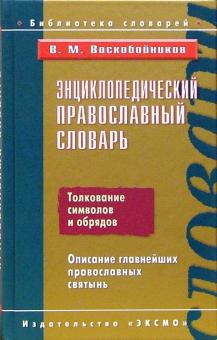 86
В762
Воскобойников, В. М. Энциклопедический православный словарь / В. М. Воскобойников. – Москва : Эксмо, 2005. – 544 с.
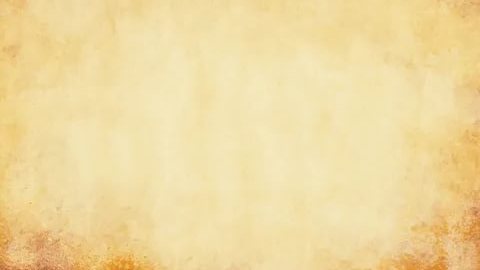 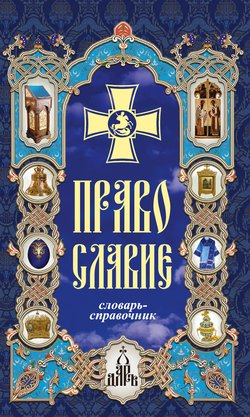 Книга «Православие. Словарь-справочник»  -  Это маленькая энциклопедия начинающего христианина или человека, который хотел бы ознакомиться с Православием, с учением и историей Православной Церкви. В ней представлены основные понятия богослужения и вероучения Православной Церкви, описания известных икон, краткие жития наиболее почитаемых святых.
86
П685
Православие. Словарь – справочник. – 2-е изд., испр. и доп. – Москва : ДАРЪ, 2007. -  960 с.
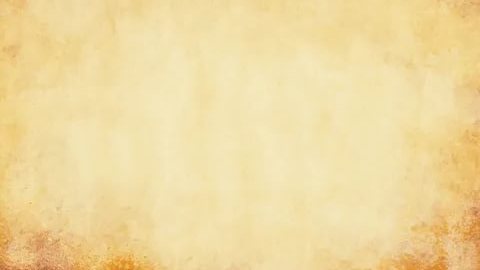 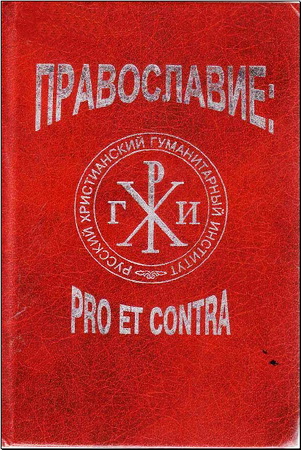 Настоящая книга представляет один из вариантов ответа на вопрос: «Что такое Православие ?». Вошедшие в книгу тексты принадлежат как светским, так и церковным мыслителям. Авторы статей говорят о Православии в целом и о Православии в России. Цель этого сборника – помочь думающему читателю глубже узнать Православие как феномен российской национальной культуры.
86
П 685
Православие: pro et contra / составитель В. Ф. Федоров. – Санкт- Петербург : РХГИ, 2001. – 792 с.
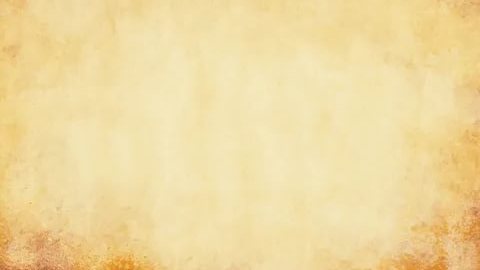 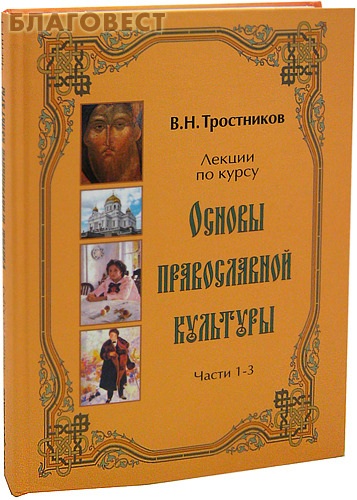 Лекции по основам православной культуры известного философа и мыслителя В.Н.Тростникова открывают читателю глубины культуры Православной цивилизации, прослеживая её зарождение и развитие в течении более двух тысяч лет. Автор показывает отличительные особенности православной культуры  как культуры Православной цивилизации в сравнении с культурами других цивилизаций, рождённых на иных религиозных началах.
86
Т 752
Тростников, В. Н. Основы православной культуры : лекции / В. Н. Тростников. – Ульяновск : ОАО «ИПК Ульяновский Дом печати», 2009. – 432 с.
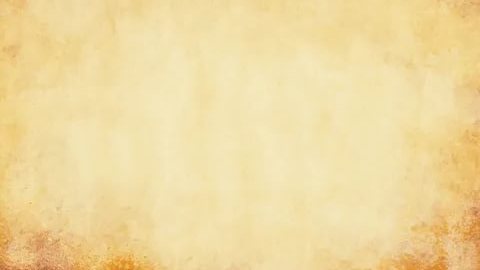 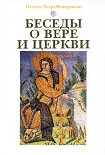 Книга сложилась из цикла бесед , которые автор в течение длительного времени проводил с верующими – прихожанами Данилова монастыря. Беседы эти касаются  главных, основополагающих вопросов православной веры: что такое Православная Церковь,  и для чего она существует на земле, во что и почему мы веруем, что такое церковные таинства и что нам нужно, чтобы стать настоящими христианами.
86
М 563
Игумен Петр (Мещеринов) Беседы о вере и церкви / Игумен Петр (Мещеринов). – Москва : Даниловский благовестник, 2004. – 280 с.
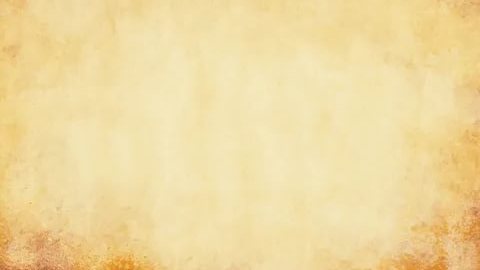 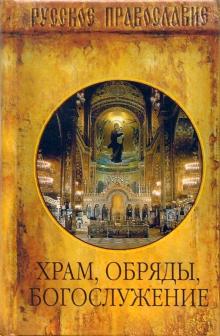 86
Х-89
Храм, обряды, богослужения / составитель А. Трапезников. – Москва : Вече, 2007. 320 с.
Православный храм – это рукотворный образ Храма Небесного. Он духовно воздействует на человека своим обликом, росписями, иконами. Предлагаемая читателям книга рассказывает о символике православного храма, об иконопочитании и иконописи в богослужебной жизни Церкви, о чинах Божественной литургии и многом другом.
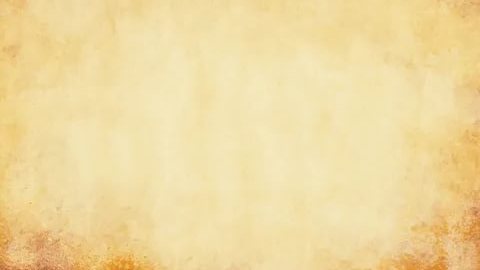 Под одним переплётом собраны три книги митрополита Антония о молитве: «Молитва и жизнь», «Учитесь молиться», «Может ли ещё молиться современный человек?». Этот сборник может стать настольной книгой  для  читателя. Слово Владыки, исходящее из глубин личного опыта, обращено непосредственно к современному человеку, мало знакомому с традицией, редко имеющему собственный молитвенный опыт, но испытывающему духовный голод и потребность в молитвенном общении с Богом.
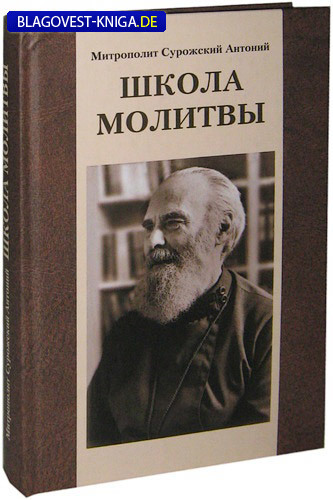 86
С 902
Митрополит Сурожский Антоний. Школа молитвы / составление и перевод Т. Л. Майданович, Е. Л. Майданович.- Клин : Фонд «Христианская жизнь», 2003. – 491 с.